Indupol International NV
Lot van Zwol
Inhoudstafel
Presentation 
La mission
Economisch belang
Activiteiten
Producten
Doelgroep
Ondernemingsvorm
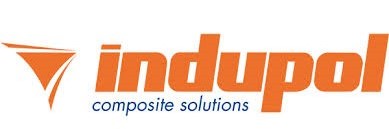 Presentation Indupol International
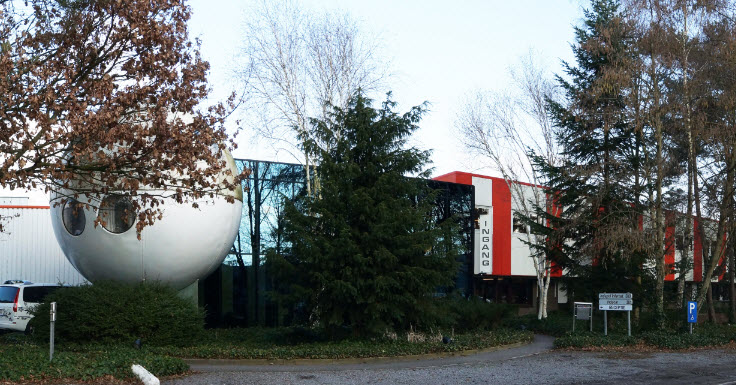 Family Bussiness
Industrial Polyester
2 sites
1970 Eindhoven
‘80
1996 Slovakia
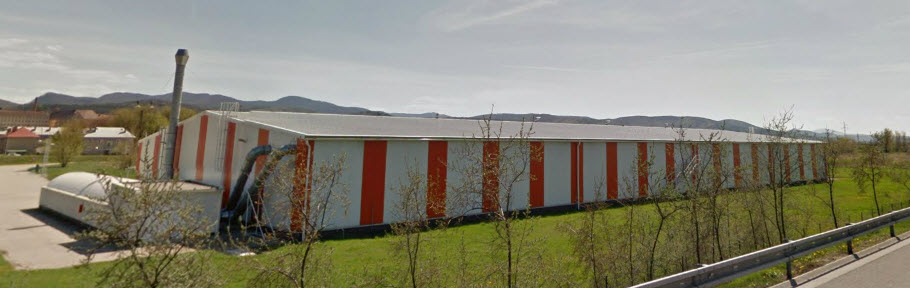 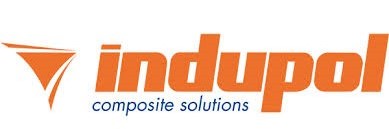 La mission
Produits de qualité
ISO ( 1997)
Secteur ferroviaire
Panneaux solaires
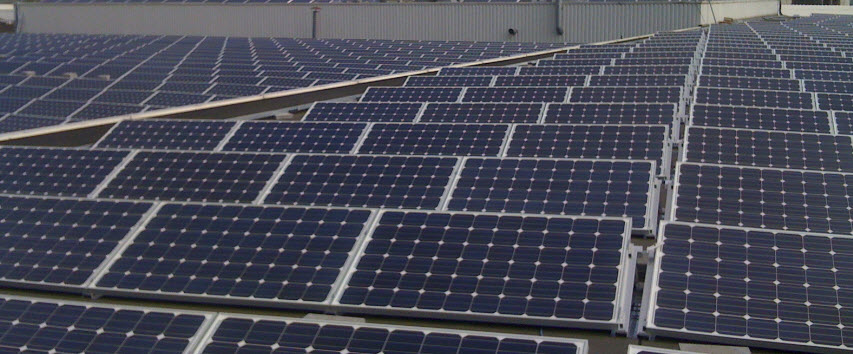 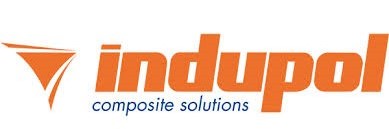 Economisch belang
95 personen (64 vol)
Mannen (65)
Arbeiders
Bedienden (7)
Fabriekswerk
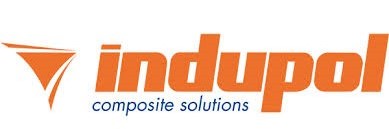 Economisch belang
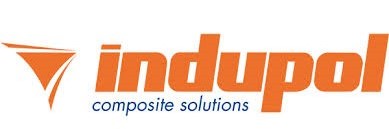 Economisch belang
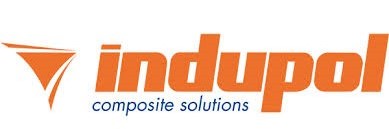 Activiteiten
Klant
Gespecialiseerde departementen
Grote controles
OEM-leverancier
Vaste structuur
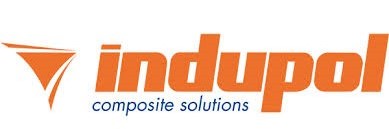 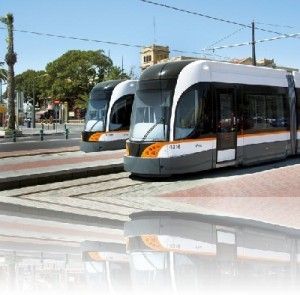 Producten
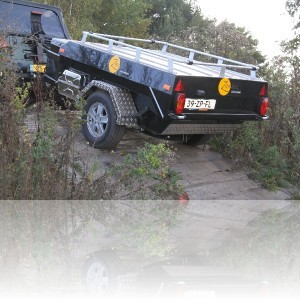 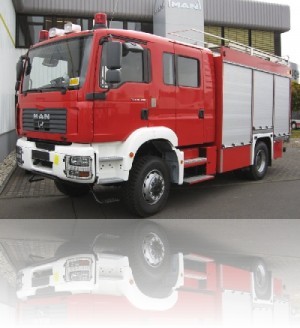 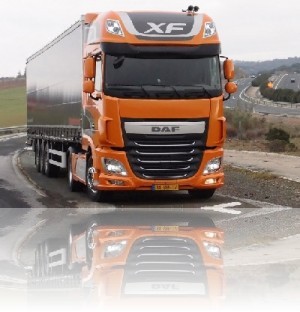 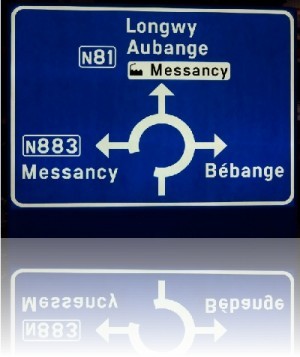 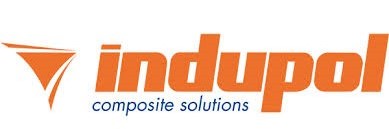 Doelgroep
B2B
Ruim assortiment
Andere sectoren
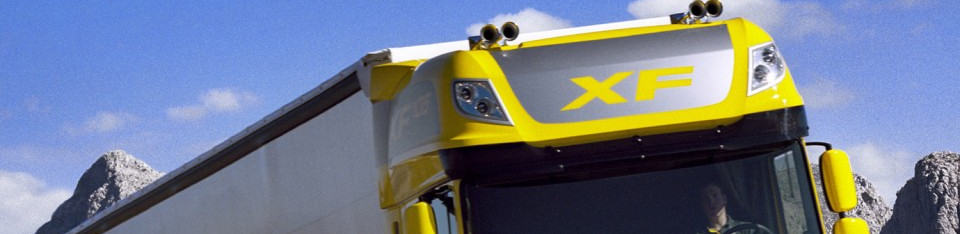 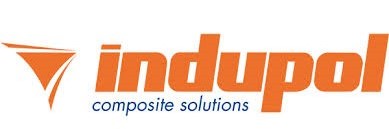 Ondernemingsvorm
NV
61 500,00 euro
Voordelen
Nadelen
Hoge kapitaalbehoefte
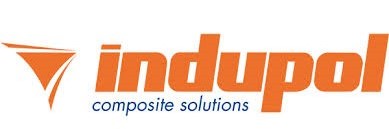 EINDE
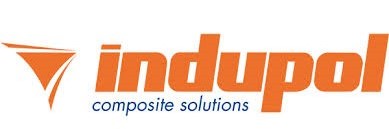